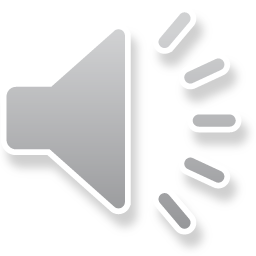 ЗАЧЕМ МЕЧТАТЬ?
Разговоры о важном
5 «Б» класс
Классный руководитель Ангелова Т.Н.
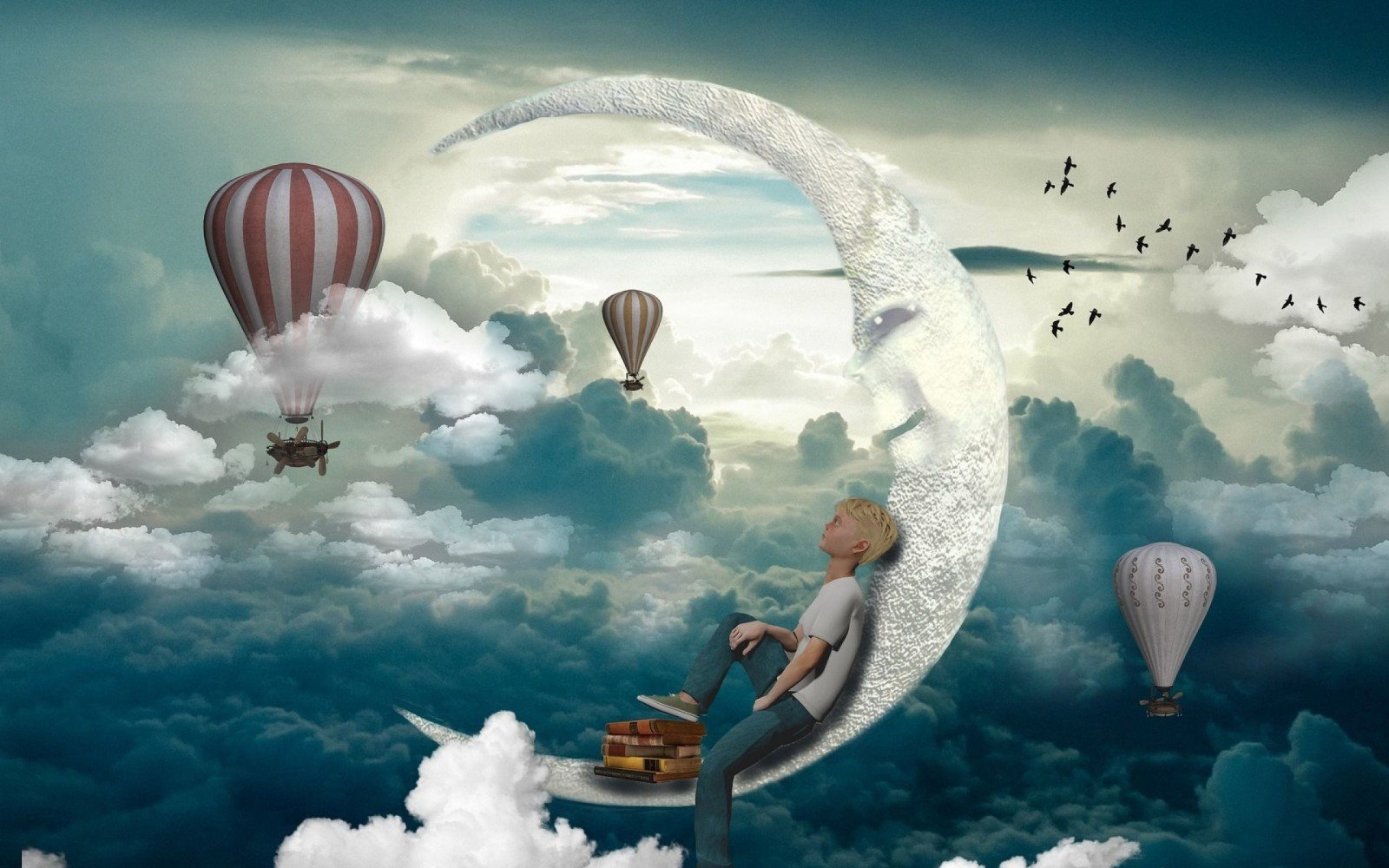 Мечта – это желание, реализованное в воображении. 
Сознательное мечтание – это творческая умственная деятельность.
Любое изобретение начинается с мечты.
Мечта может быть маленькая  - только для себя. 
А может и большая, для людей, для человечества. 
Если бы каждый мечтал только для себя, развивалось бы человечество?
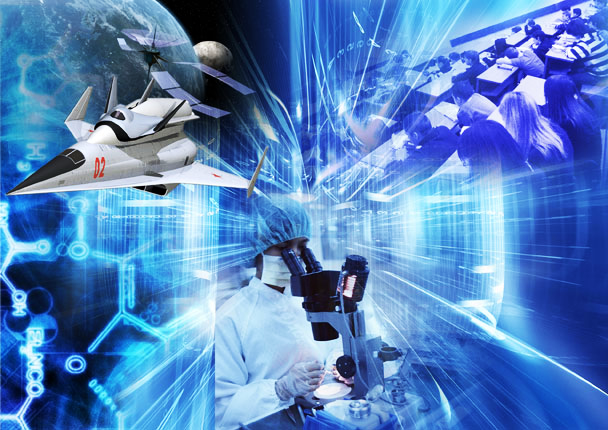 Конечно же – НЕТ!
Только благодаря мечте мы развиваемся. 
Вся наша жизнь – это путь  к  достижению мечты.
К чему приводят мечты…
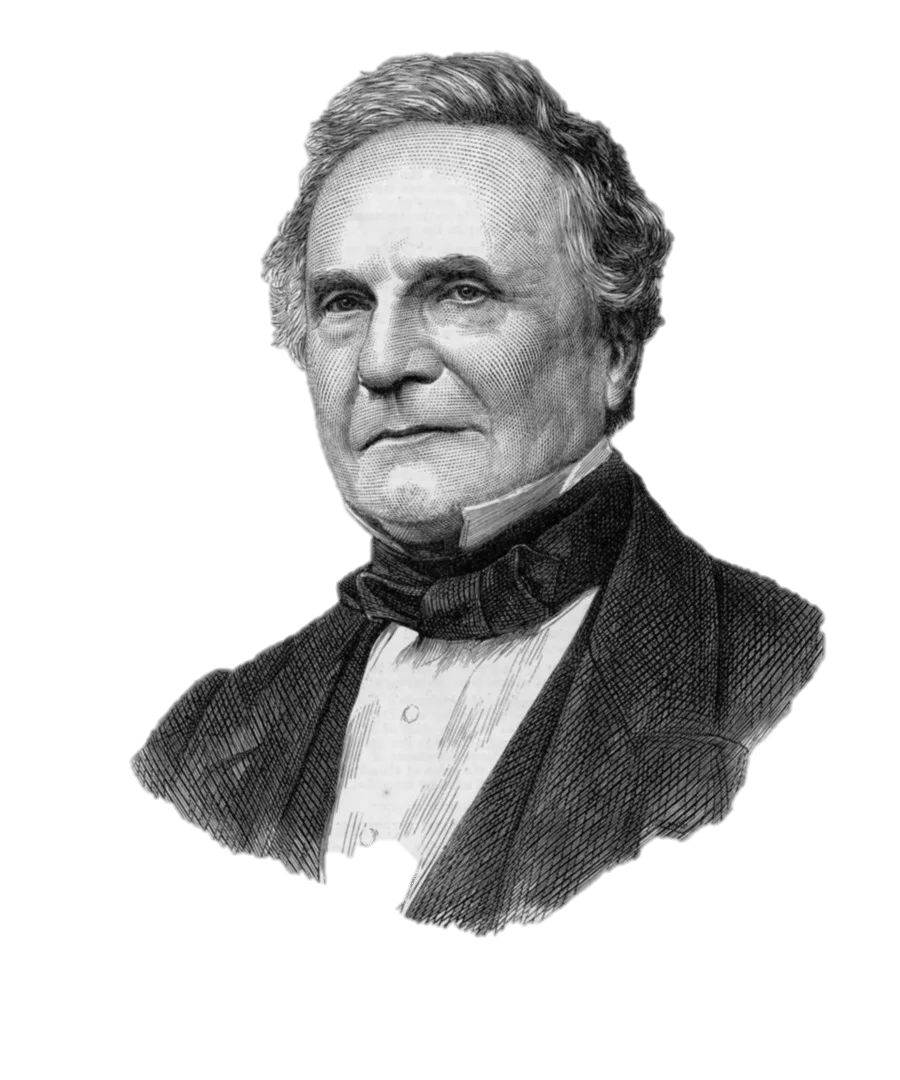 Чарльз Бэббидж - «Отец компьютера»
Первый компьютер: «Разностный двигатель» - 1821
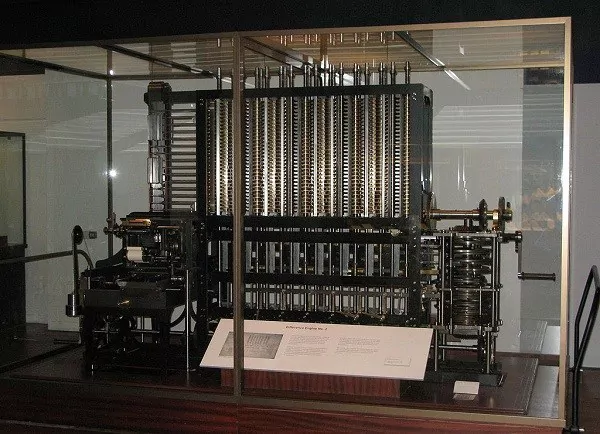 Он мечтал быстро и точно считать…
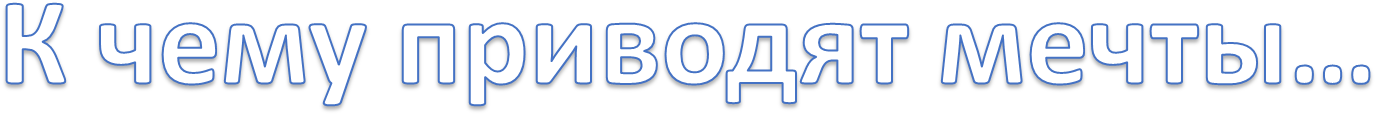 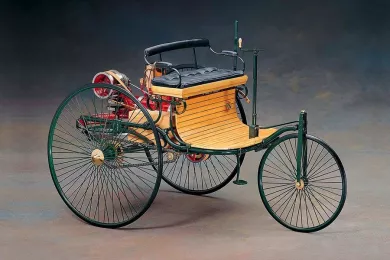 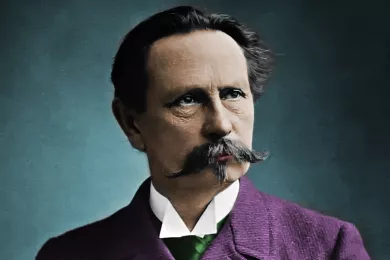 Немецкий инженер Карл Бенц 29 января 1886 года запатентовал первый трехколесный самоходный автомобиль с бензиновым двигателем.
Он мечтал о скорости…
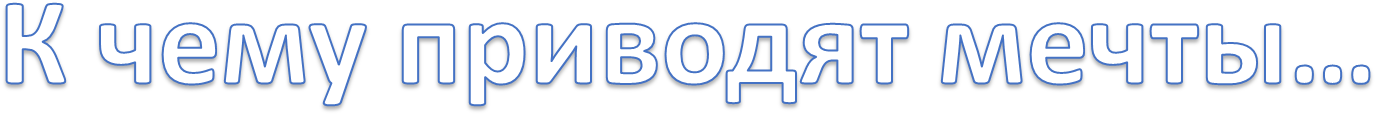 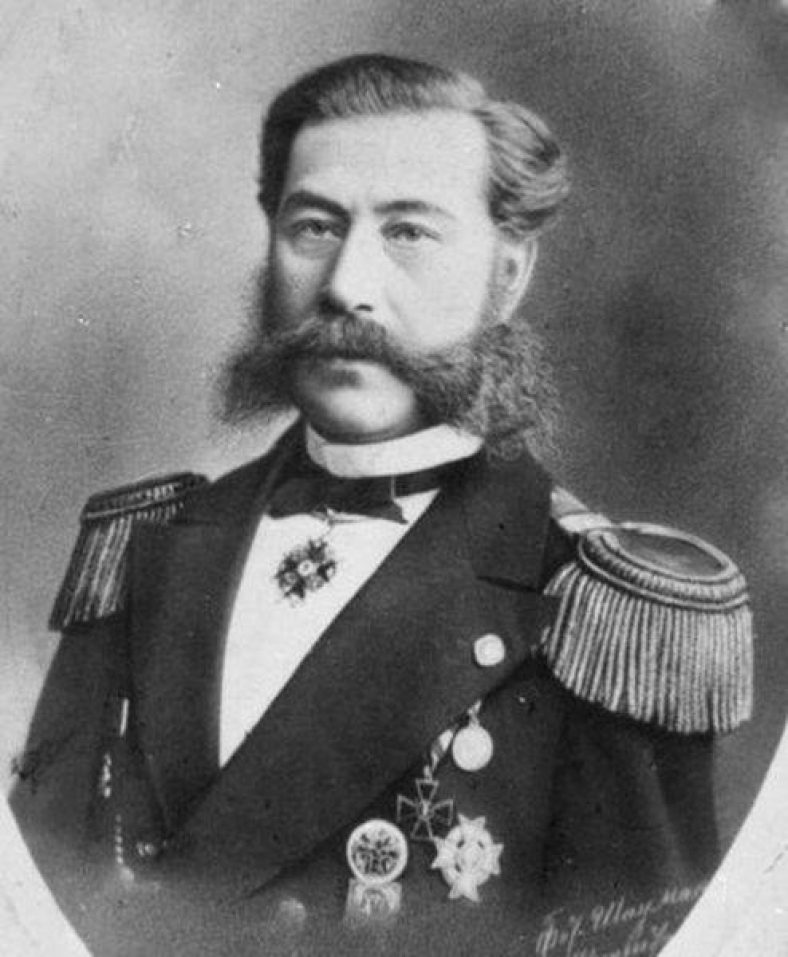 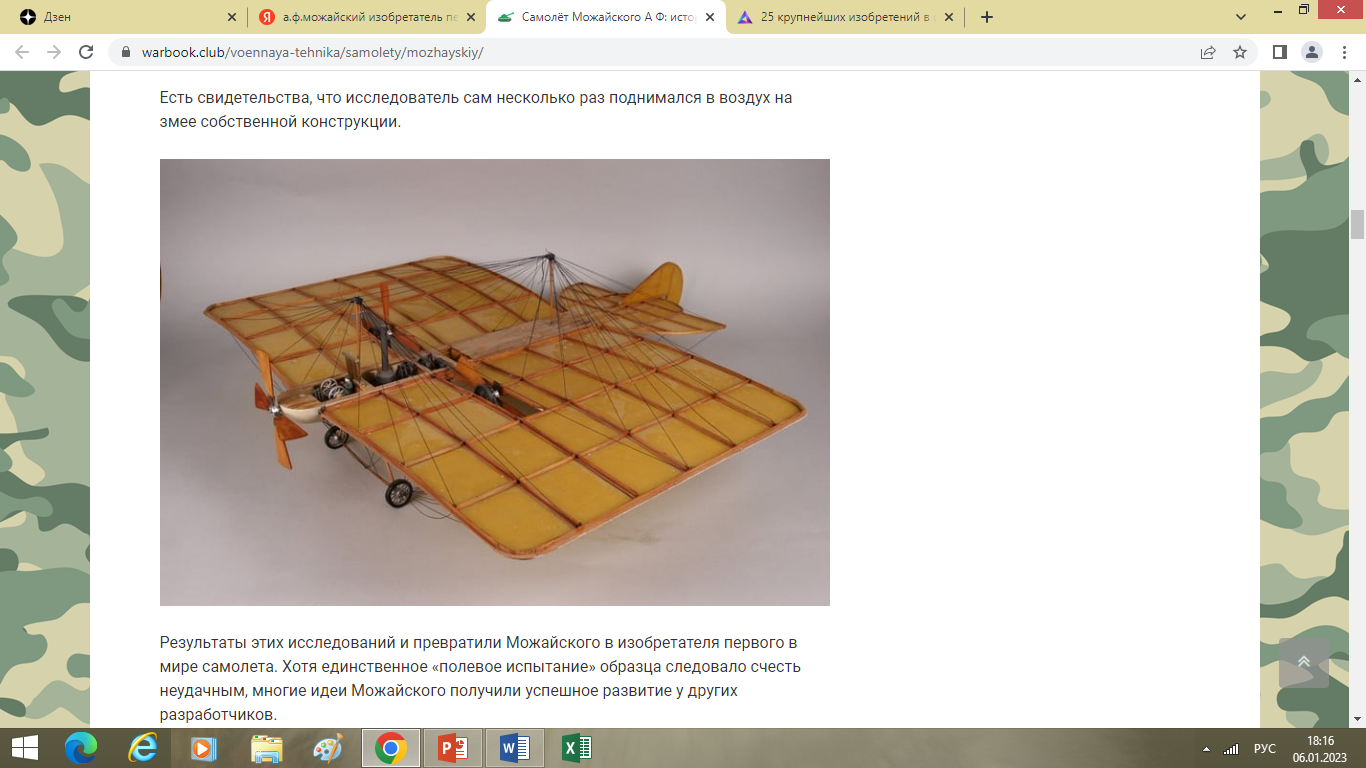 Первым, кто спроектировал и построил самолет стал русский офицер А. Ф. Можайский в последней четверти XIX века, в 1882 году.
Он мечтал летать как птица…
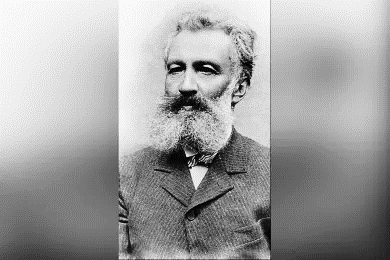 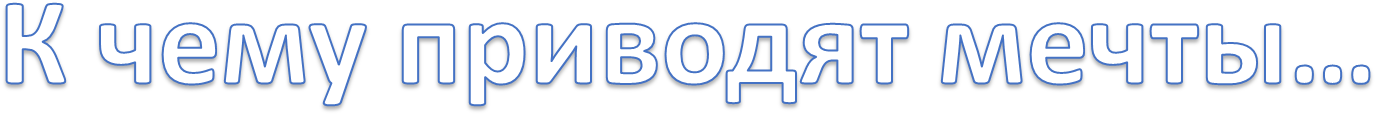 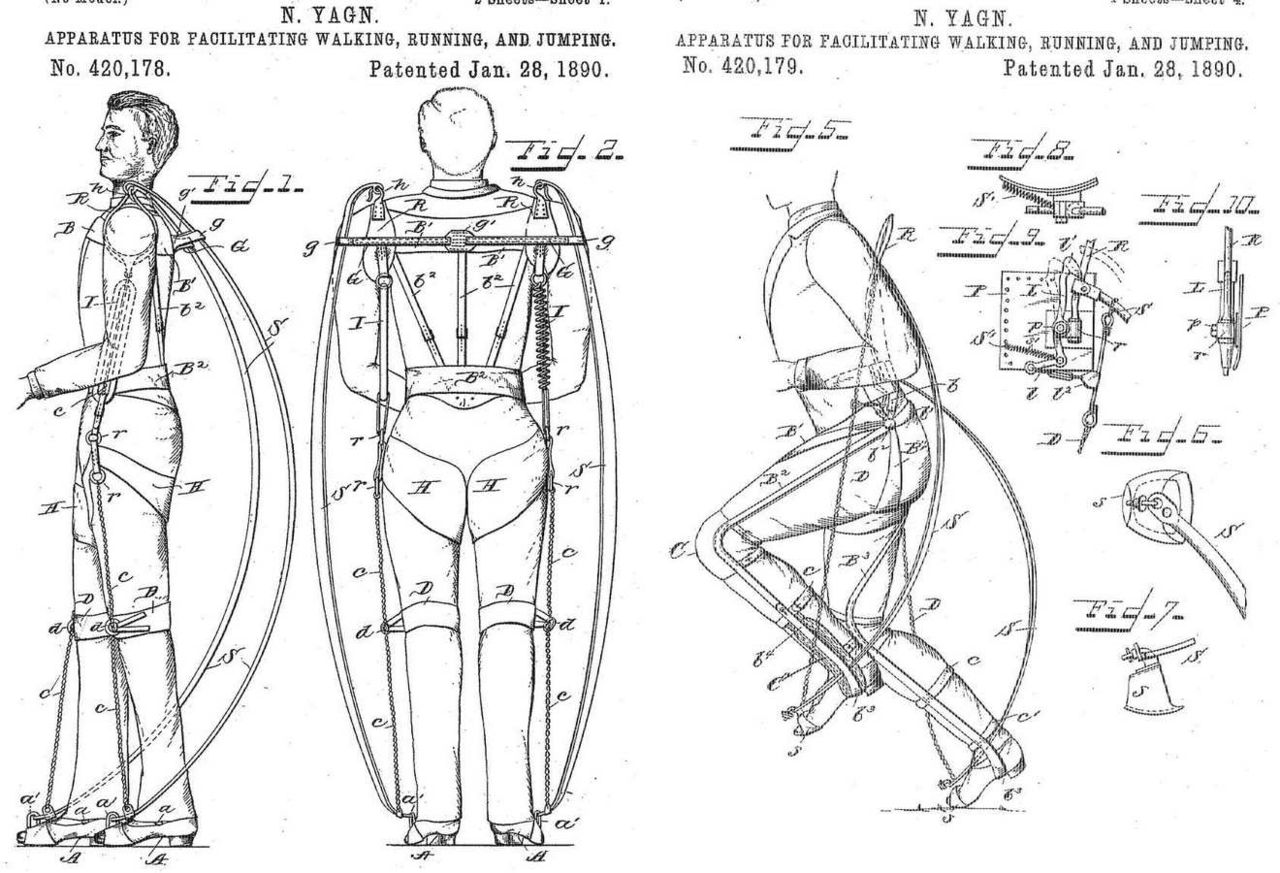 Он мечтал 
аккумулировать 
энергию человека,
сделать его сильнее…
Российский изобретатель-самоучка Николай Ягн 28 января 1890 года получил патент на эластипед - прототип экзоскелета (первый в мире экзоскелет). Эластипед представлял собой систему пружин, которые закреплялись на теле человека. Должны были усиливать прыжки и движения человека.
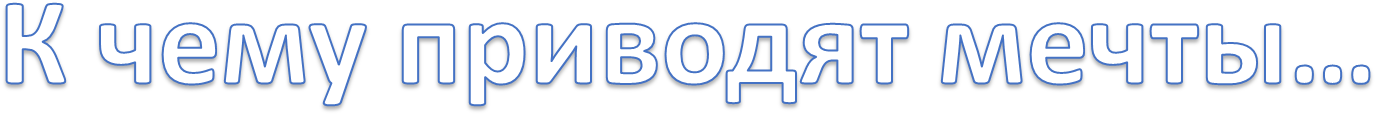 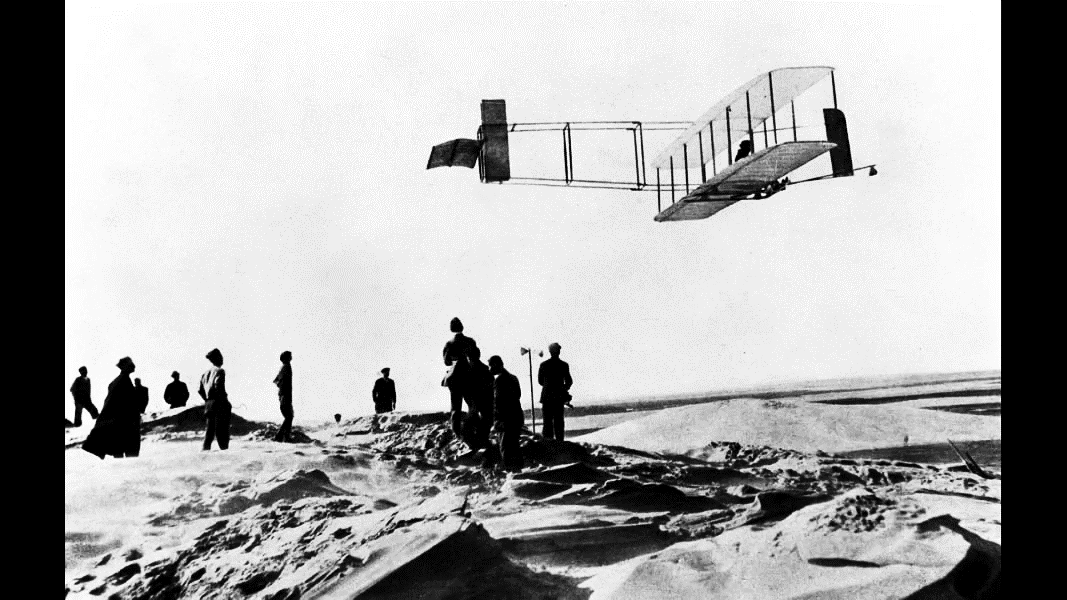 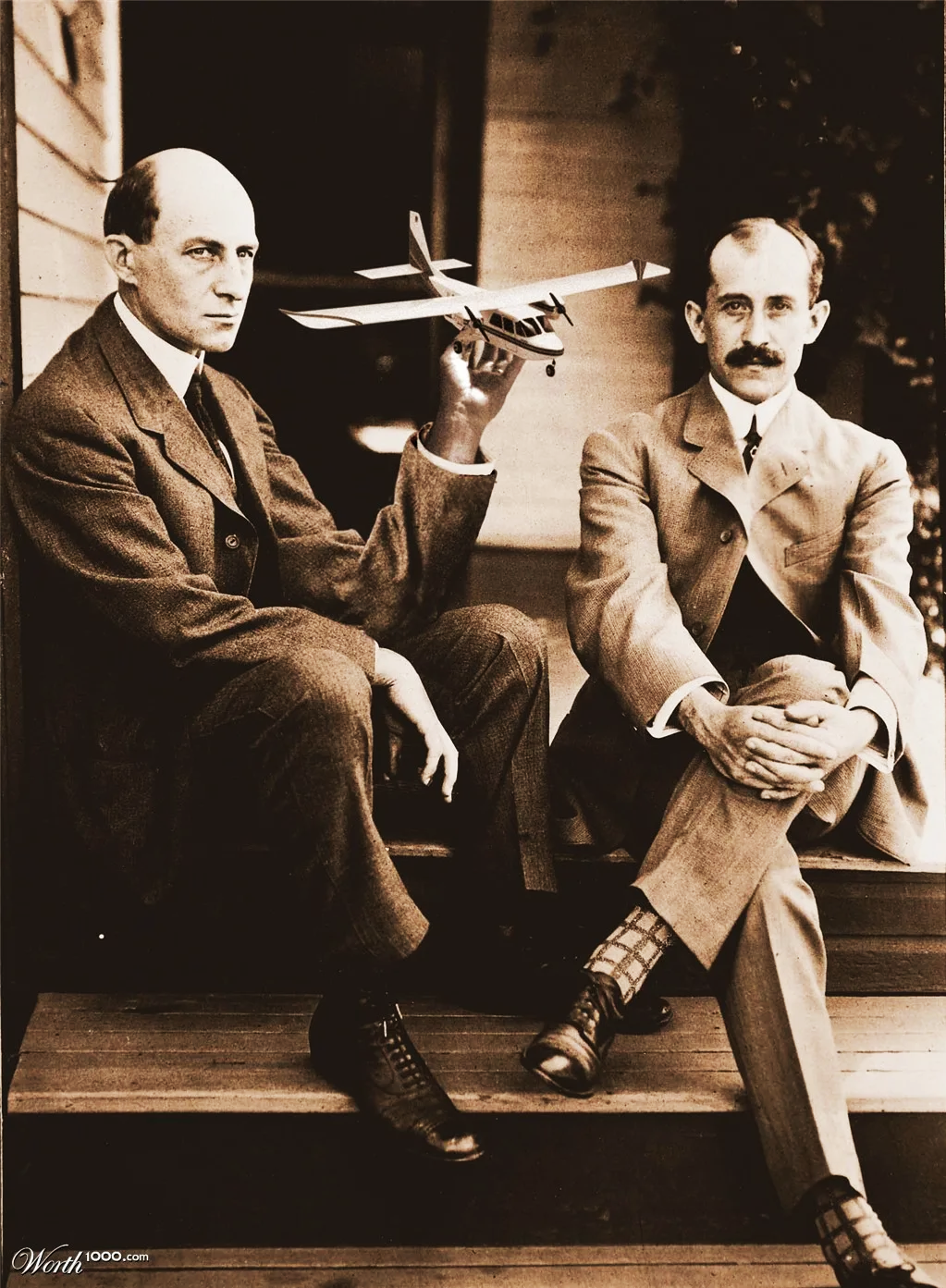 Они мечтали о небе…
Первым самолётом, который смог самостоятельно оторваться от земли и совершить управляемый горизонтальный полёт, стал «Флайер-1», построенный братьями Орвилом и Уилбуром Райт в США. 
Первый полёт самолёта в истории был осуществлён 17 декабря 1903 года.
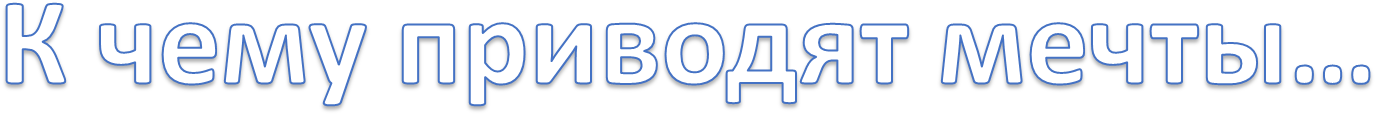 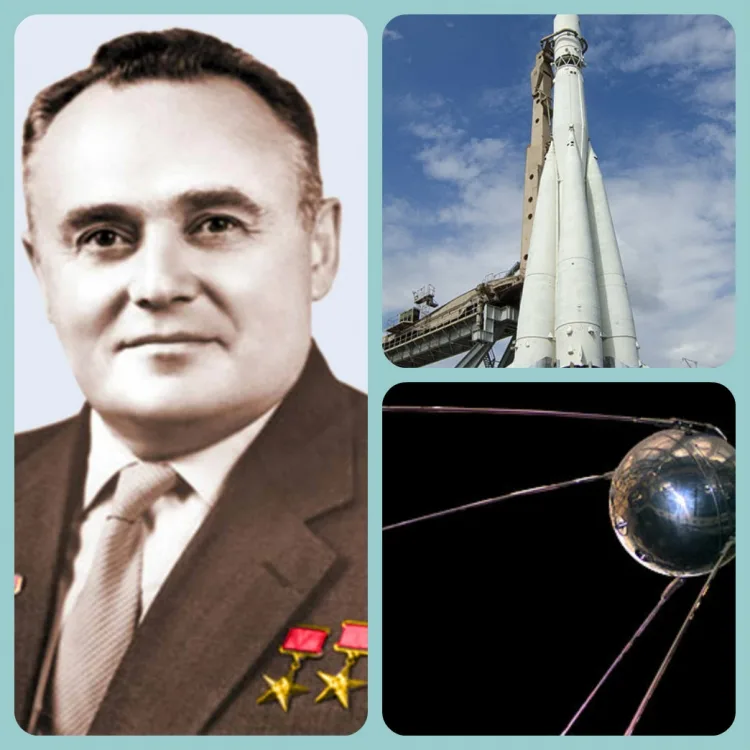 Сергей Павлович Королев – советский конструктор, разработчик ракетно-космических комплексов, внесший вклад в отечественное ракетостроение.
Он мечтал о покорении космоса…
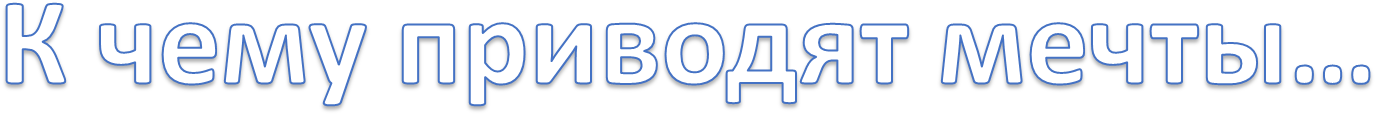 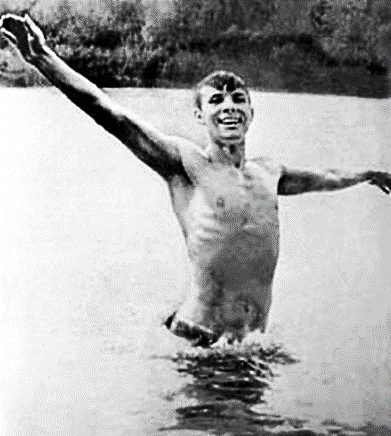 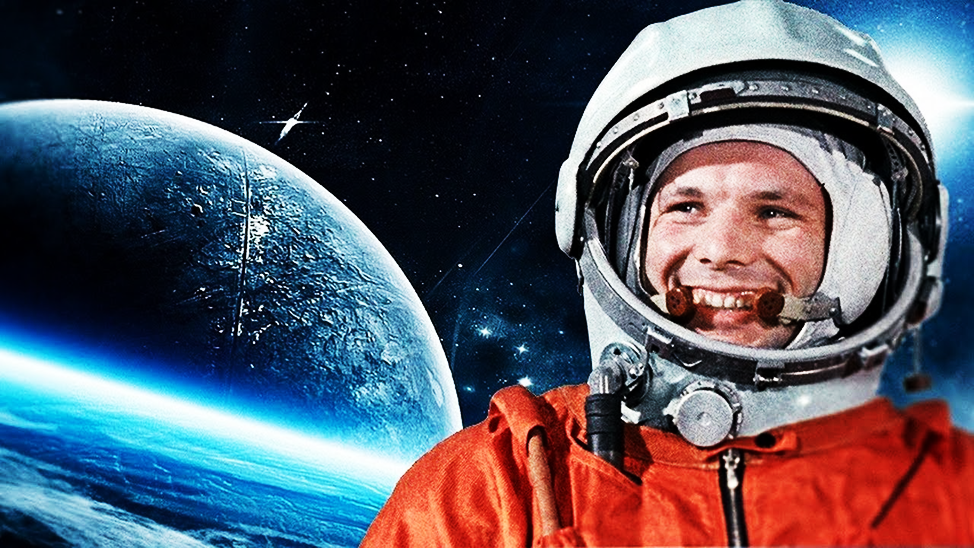 Он мечтал
полететь 
к звездам…
Первый космонавт планеты. 12 апреля 1961 года состоялся исторический полет, с советского космодрома «Байконур» взлетел космический корабль «Восток-1» с летчиком-космонавтом Юрием Алексеевичем Гагариным на борту. 
Его позывной был «Кедр». Полет длился 108 минут.
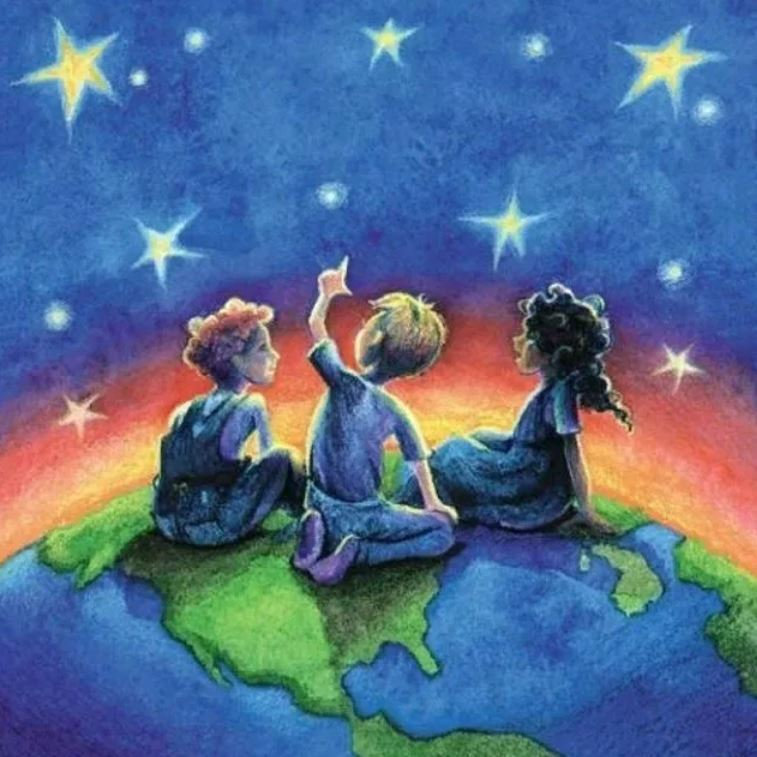 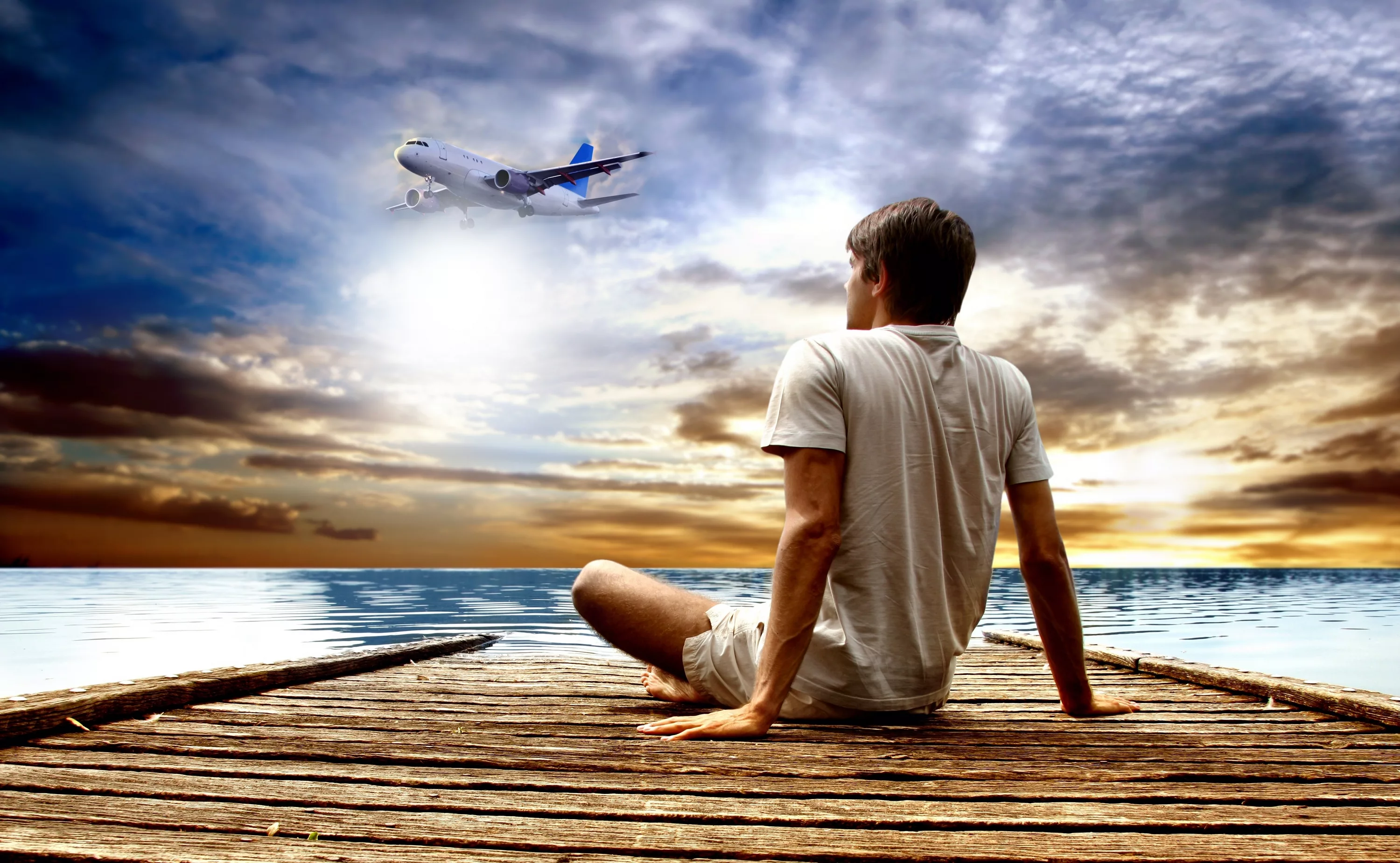 Такие разные 
мечты…
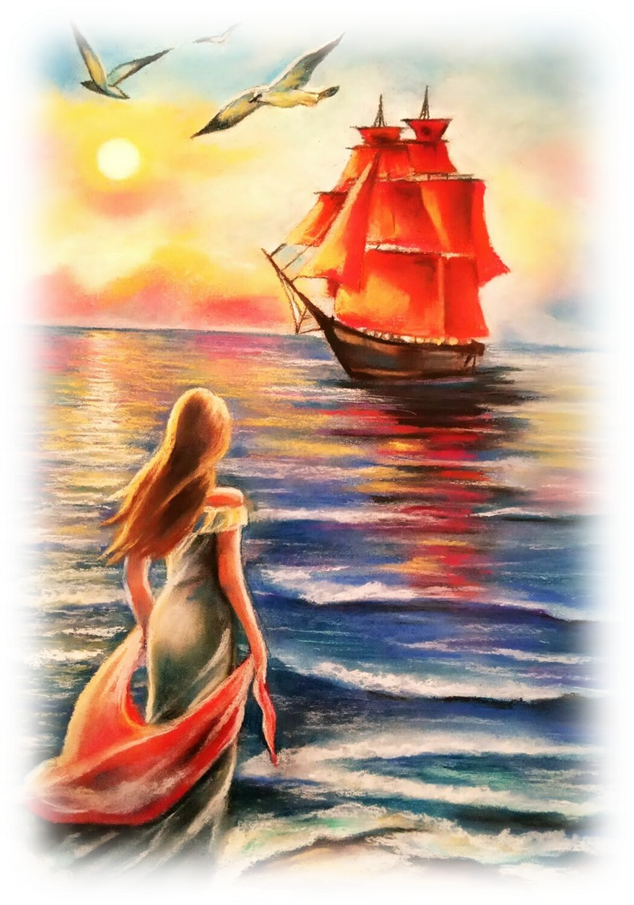 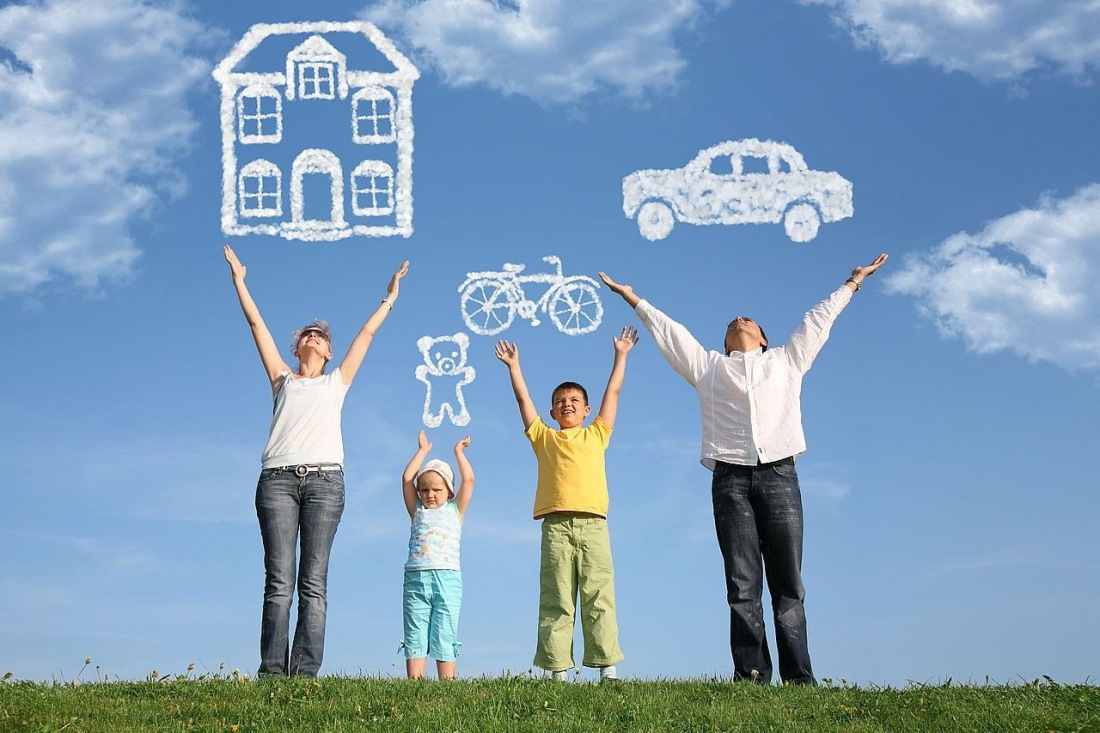 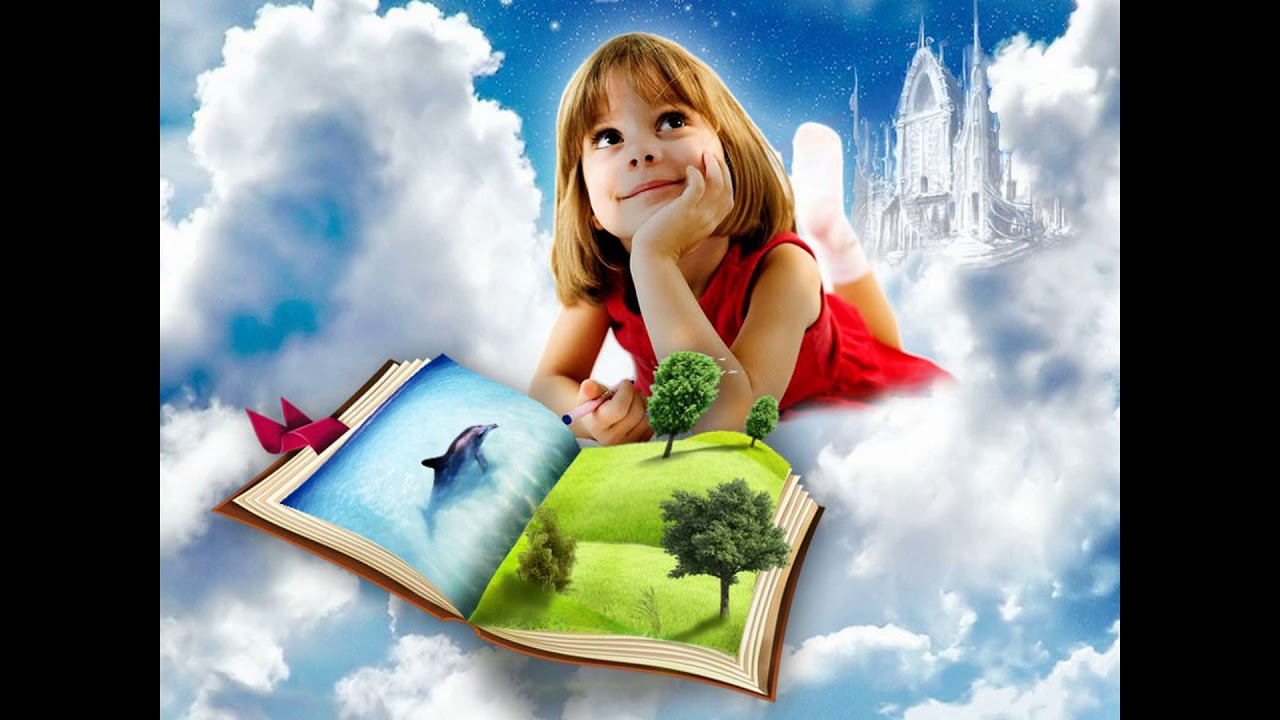 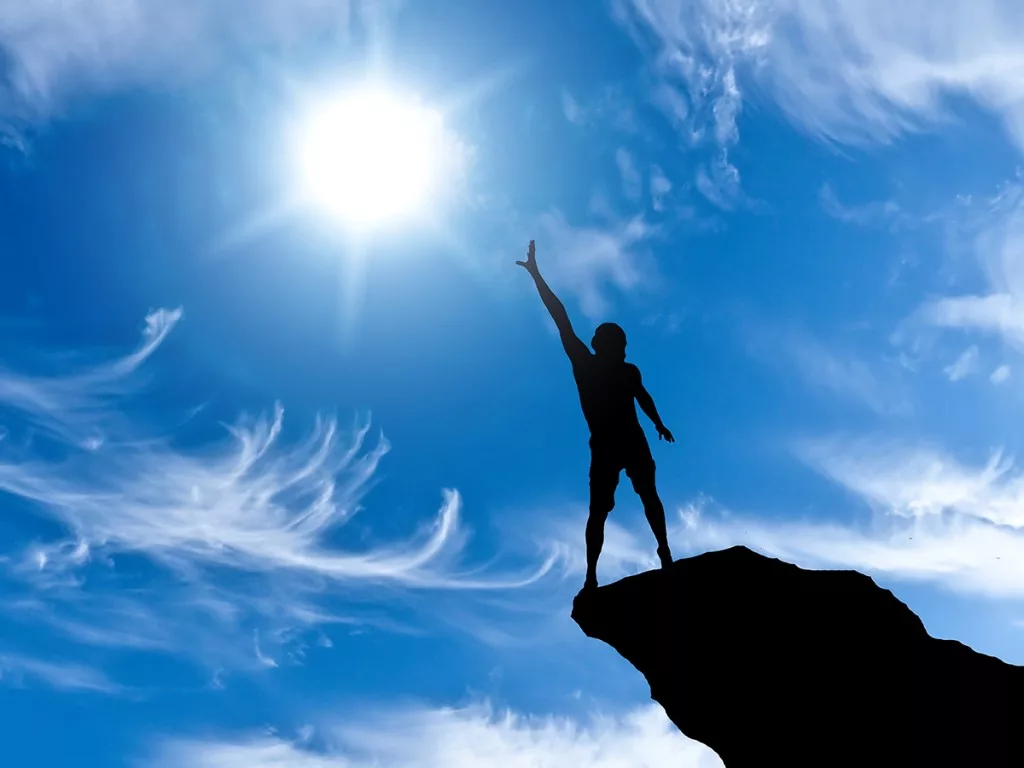 Они мечтали и достигли своей мечты!
А ты мечтаешь? О чём мечтаешь ты?